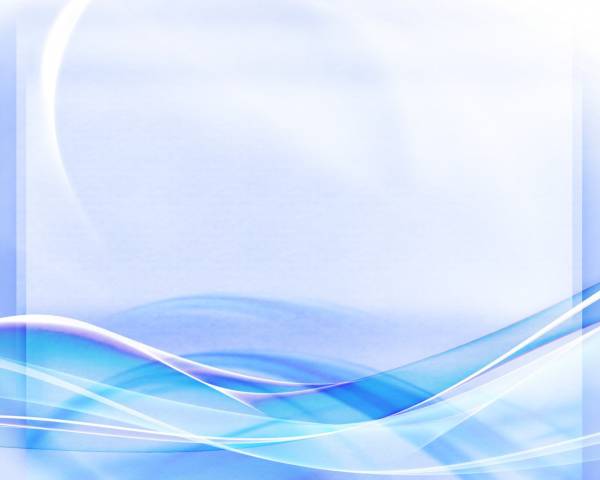 «Здоровьесбережение
 как средство реализации Федерального Государственного Образовательного Стандарта
 в дошкольном образовательном учреждении»
Подготовила:
старший воспитатель 
МБДОУ №10
Е.В.  Лисовенко
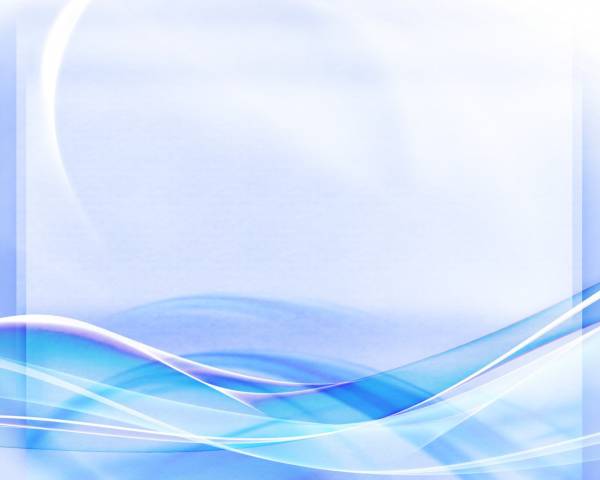 Понятие о «здоровье»…

Здоровье - это состояние полного физического, психического и социального благополучия, а не просто отсутствие болезней или физических дефектов.
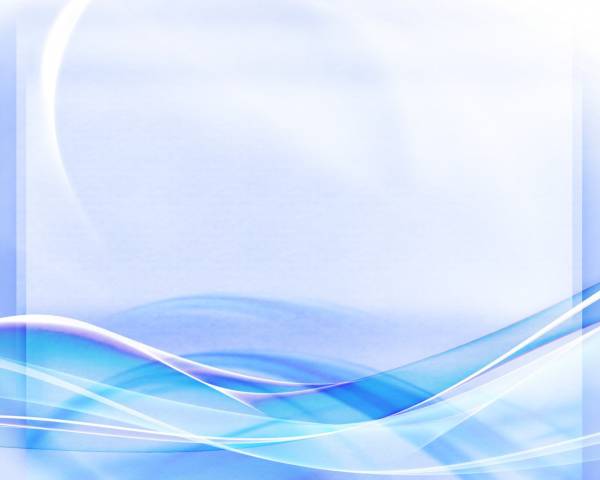 Статья 41. Охрана здоровья обучающихся
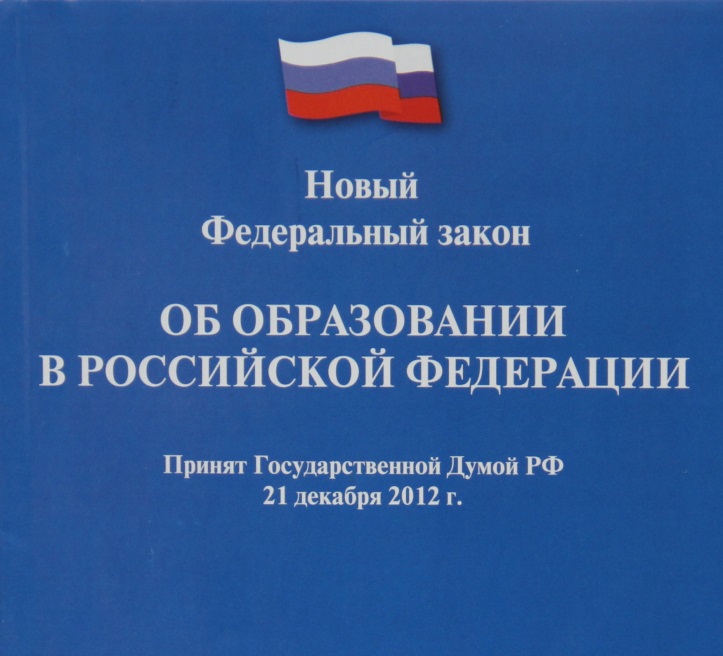 Организации создают условия для охраны здоровья обучающихся
пропаганда и обучение навыкам здорового образа жизни
организация и создание условий для профилактики заболеваний и оздоровления обучающихся, для занятия ими физической культурой и спортом
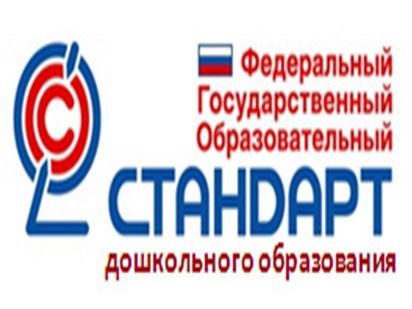 Из ФГОС  дошкольного образования:
Одна из ведущих задач - охрана и укрепление физического и психического здоровья детей, в том числе их эмоционального благополучия.
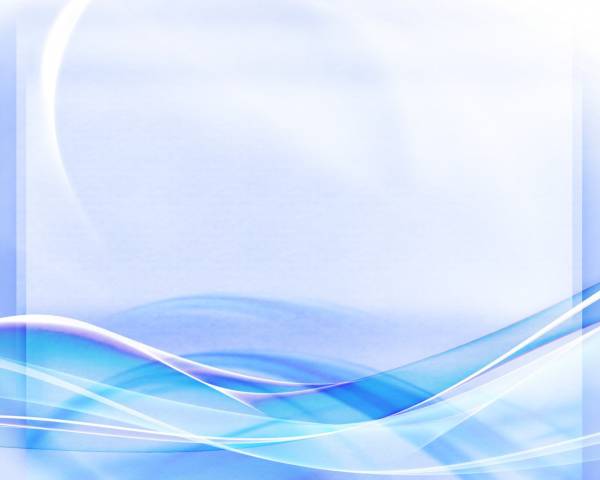 Здоровьесберегающие технологии 
- это один из видов современных инновационных технологий, которые направлены на сохранение и улучшение здоровья всех участников образовательного процесса в ДОУ.
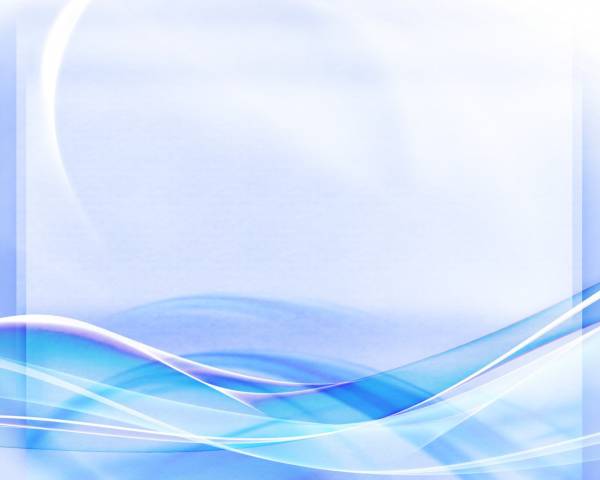 Цель здоровьесберегающих технологий в дошкольном образовании:
- Применительно к ребенку – обеспечение ребенку возможности сохранения здоровья, формирование у него необходимых знаний, умений. 
- Применительно к взрослым – содействие становлению культуры здоровья, в том числе культуры профессионального здоровья воспитателей ДОУ и валеологическому просвещению родителей.
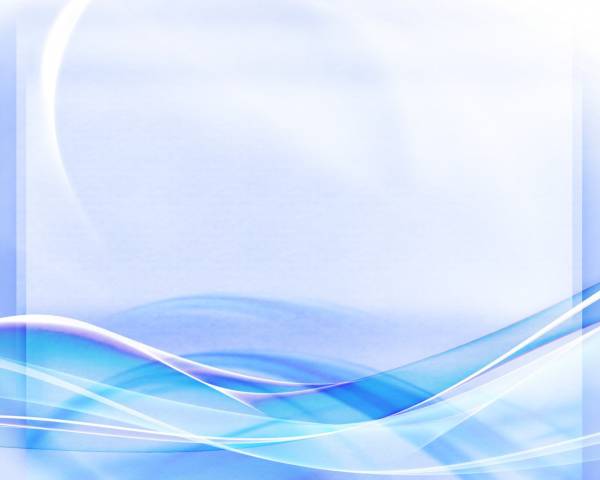 Задачи:  
•	закладывание фундамента хорошего физического здоровья;
•	повышение уровня психического и социального здоровья воспитанников;
•	проведение профилактической оздоровительной работы;
•	ознакомление дошкольников с принципами ведения здорового образа жизни;
•	мотивация детей на здоровый образ жизни;
•	формирование полезных привычек;
•	формирование валеологических навыков;
•	формирование осознанной потребности в регулярных занятиях физкультурой;
•	воспитание ценностного отношения к своему здоровью.
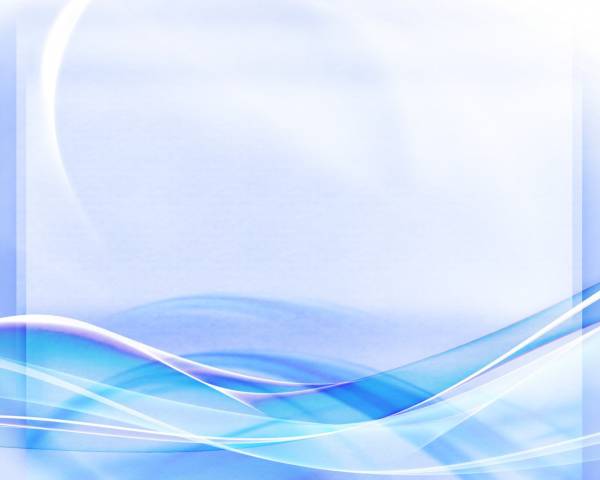 Виды здоровьесберегающих
технологий в детском саду:  

1. Медико-профилактические технологии.
2. Физкультурно-оздоровительные технологии.
3. Технологии обеспечения социально-психологического благополучия ребёнка.
4. Здоровьесбережение и здоровьеобогащение педагогов дошкольного образования.
5. Валеологическое просвещение родителей.
6. Здоровьесберегающие образовательные технологии в детском саду.
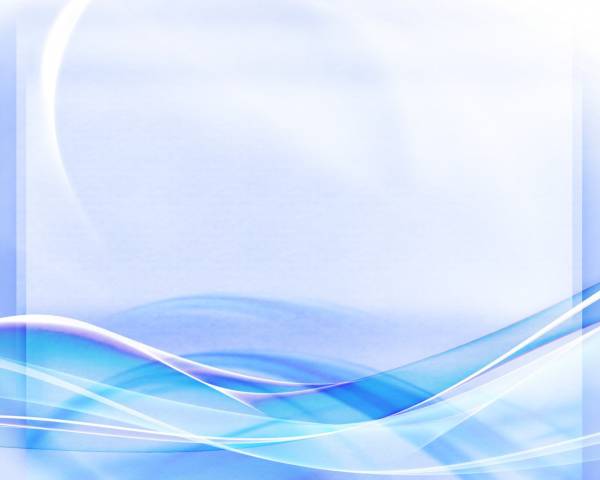 Категории здоровьесберегающих педагогических технологий:

1. Воспитывающая:  Технологии сохранения и стимулирования здоровья 

2. Обучающая: Технологии обучения здоровому образу жизни

3. Закрепляющая: 	 Коррекционные   технологии
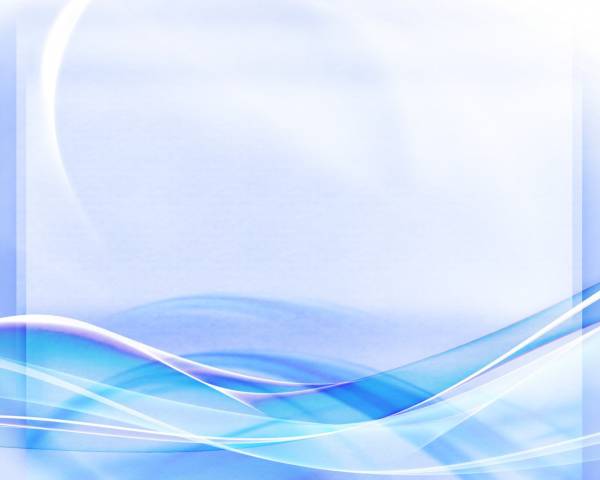 Технологии сохранения и стимулирования здоровья
Динамические паузы
Гимнастика бодрящая
Релаксация
Пальчиковая гимнастика
Корригирующая гимнастика
Гимнастика для глаз
Гимнастика ортопедическая
Подвижные и спортивные игры
Гимнастика дыхательная
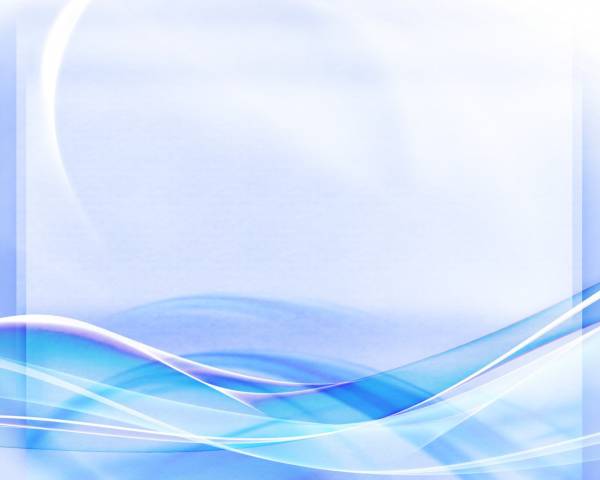 Технологии обучения здоровому образу жизни
НОД
Занятия из серии «Здоровье»
Массаж
Самомассаж
Самомассаж
Коммуникативные игры
Игротерапия
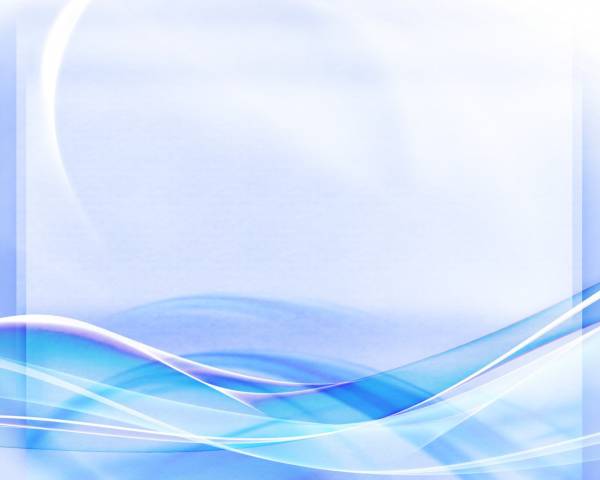 Коррекционные технологии
Арт-терапия
Сказкотерапия
Сказкотерапия
Музыкотерапия
Психогимнастика
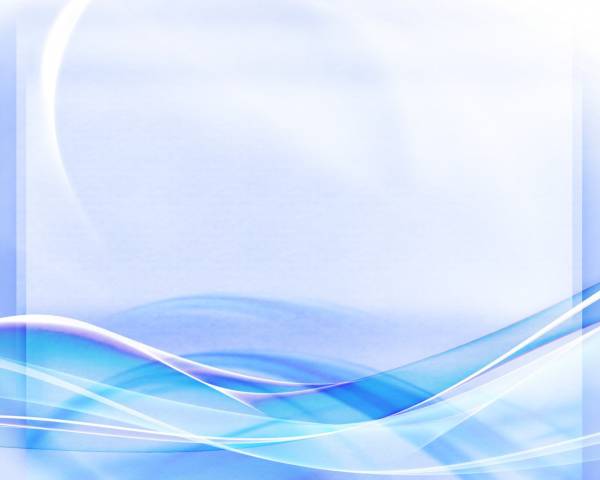 Работа с родителями по укреплению и сохранению здоровья  детей дошкольного возраста:
• открытые занятия;
• Дни открытых дверей;
• родительские собрания;
• выставки;
• наглядные стенды;
• консультации; 
• центры двигательной активности;
• анкетирование;
• праздники и досуги.
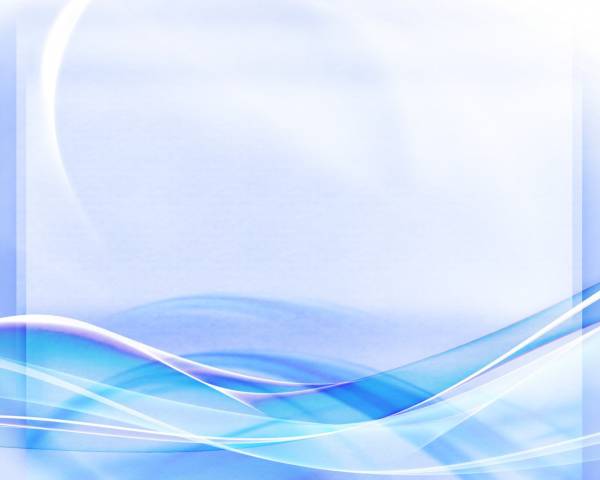 Спасибо за внимание!